Interferometer for RF synchronizationStatus and Plans
Dominik Sikora
Interferometer basics
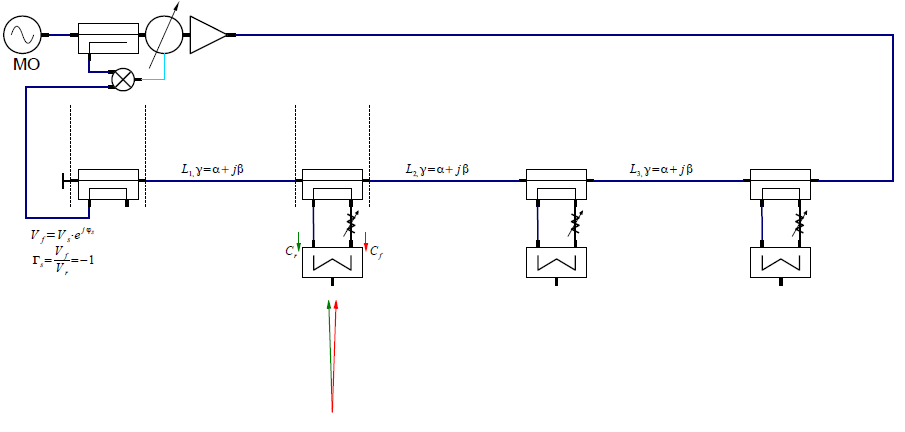 Interferometer basics
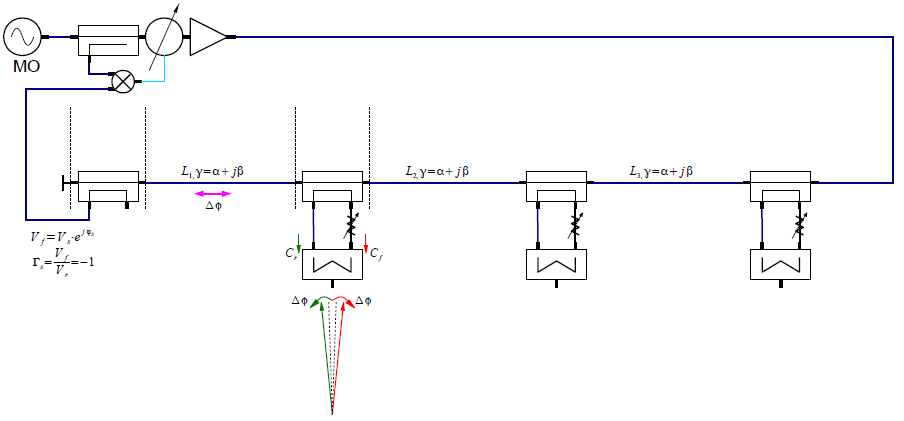 Interferometer links
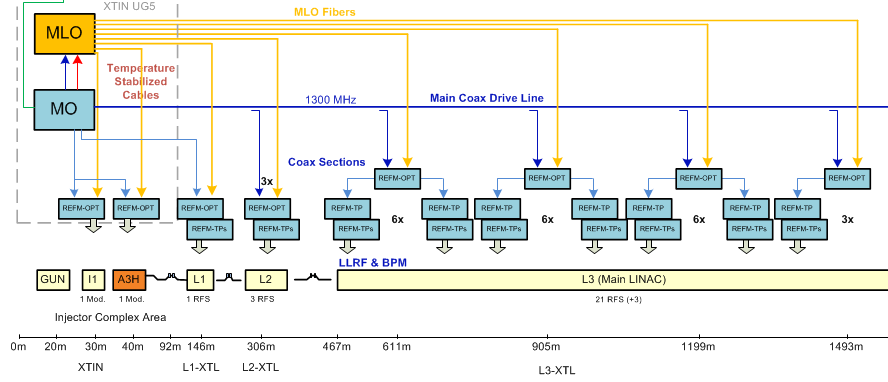 Injector links
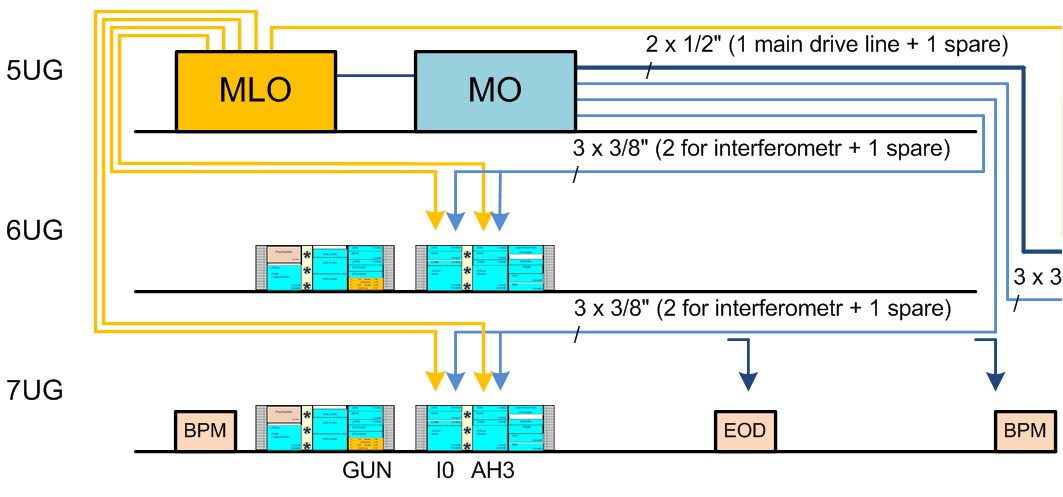 Interferometer Tap Points:
I0 system
3rd harmonic system
Interferometer link for 7UG till GUN tests
Injector link – power budget
72dBm
-0.1dB
-0.1dB
-0.1dB
100m, -13.1dB
-1dB
58.9dBm
57.8dBm
57.7dBm
58.8dBm
31.4dBm
30.3dBm
31.3dBm
-20dB
-20dB
-20dB
-20dB
10.3dBm
11.4dBm
-0.3dB
-0.3dB
14.1dBm
13dBm
To L2RF

A3H
To L2RF

I0
Injector link – different couplers
62.1dBm
-0.1dB
-1.5dB
-1.5dB
100m, -13.1dB
-1dB
49dBm
46.5dBm
45dBm
47.5dBm
18.8dBm
16.3dBm
17.3dBm
-20dB
-20dB
-8dB
-6dB
10.3dBm
10.8dBm
-0.3dB
-0.3dB
13.5dBm
13dBm
To L2RF

A3H
To L2RF

I0
Injector link – cable ½"
57.7dBm
-0.1dB
-0.1dB
-0.1dB
100m, -8.3dB
-1dB
49.4dBm
48.3dBm
48.2dBm
49.3dBm
31.4dBm
30.3dBm
31.3dBm
-20dB
-20dB
-20dB
-20dB
10.3dBm
11.4dBm
-0.3dB
-0.3dB
14.1dBm
13dBm
To L2RF

A3H
To L2RF

I0
Injector link – cable 7/8"
46.2dBm
-0.1dB
-0.1dB
-0.1dB
100m, -4.6dB
-1dB
41.6dBm
40.5dBm
40.4dBm
41.5dBm
31.4dBm
30.3dBm
31.3dBm
-20dB
-20dB
-20dB
-20dB
10.3dBm
11.4dBm
-0.3dB
-0.3dB
14.1dBm
13dBm
To L2RF

A3H
To L2RF

I0
Injector link – couplers and 7/8"
36.8dBm
-0.1dB
-1.5dB
-1.5dB
100m, -4.6dB
-1dB
32.2dBm
29.7dBm
28.2dBm
30.7dBm
18.8dBm
16.3dBm
17.3dBm
-20dB
-20dB
-8dB
-6dB
10.3dBm
10.8dBm
-0.3dB
-0.3dB
13.5dBm
13dBm
To L2RF

A3H
To L2RF

I0
Can we provide less power for L2RF? What range of power is acceptable?
Can we use thicker cable instead of 3/8"?
L1 link
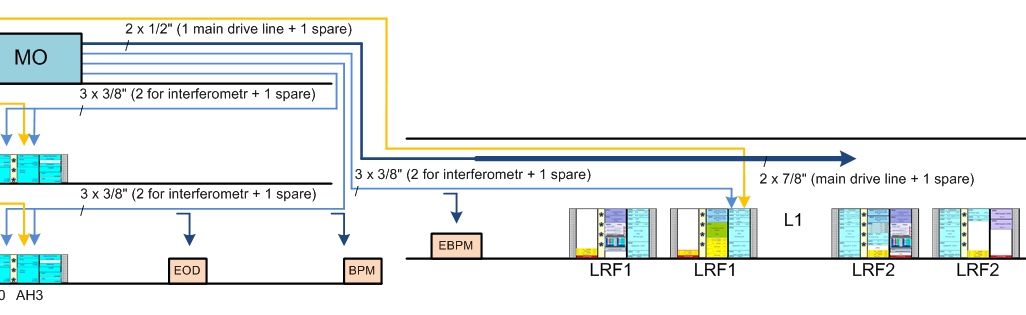 How important is spare LLRF system in L1? Do we need local interferometer link with Tap Ponits in each rack?
L1 link – power budget
69.9dBm
-0.1dB
-0.1dB
100m, -13.1dB
56.8dBm
56.7dBm
30.3dBm
-20dB
-20dB
10.3dBm
-0.3dB
13dBm
To L2RF

L1
L1 link – power budget
57.1dBm
-0.1dB
-1.5dB
100m, -13.1dB
44.2dBm
42.7dBm
16.3dBm
-20dB
-6dB
10.3dBm
-0.3dB
13dBm
To L2RF

L1
Coupler with bigger coupling factor
Thicker cable? Less power to L2RF
L2 link
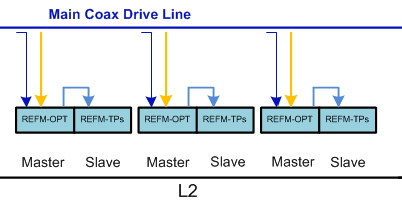 Direct connection from L2RF to DCM – no critical power link
L3 link – from L2RF to DCM
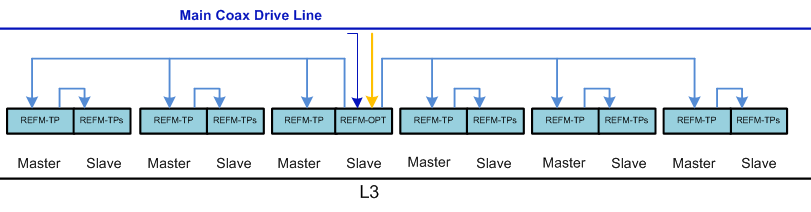 Four identical sections
Two symmetric interferometer links at each section
L3 link – from L2RF to DCM
63.0dBm
50m
-2.3dB
30m
-1.4dB
50m
-2.3dB
-0.1dB
-0.1dB
-0.1dB
-0.1dB
57.0dBm
54.6dBm
54.5dBm
56.9dBm
52.2dBm
52.1dBm
46.7dBm
44.3dBm
46.6dBm
49.1dBm
49.0dBm
-20dB
-20dB
-20dB
-20dB
-20dB
-20dB
24.3dBm
26.7dBm
29.1dBm
-0.3dB
-0.3dB
-0.3dB
29.4dBm
27dBm
31.8dBm
To DCM
To DCM
To DCM
L3 link – from L2RF to DCM
54.9dBm
50m
-2.3dB
30m
-1.4dB
50m
-2.3dB
-0.1dB
-1.5dB
-1.5dB
-1dB
48.9dBm
45.1dBm
43.7dBm
47.5dBm
41.4dBm
40.4dBm
34.1dBm
30.3dBm
32.6dBm
37.4dBm
36.4dBm
-20dB
-20dB
-8dB
-6dB
-20dB
-10dB
24.3dBm
26.1dBm
27.4dBm
-0.3dB
-0.3dB
-0.3dB
28.8dBm
27dBm
30.1dBm
To DCM
To DCM
To DCM
It’s needed even more power:
Loss of interconnections
slave LLRF system
BPMs
10MHz for diagnostics
REFMs naming
Interferometer Tap Points with L2RF electronics (generally REFM-OPT):
REFM-OPT-A0 (GUN and I0)
REFM-OPT-A3H (3rd harmonic)
REFM-OPT-L1 (L1 station)
REFM-OPT-L2 (L2 stations)
REFM-OPT-L3 (L3 stations)
Interferometer Tap Points without L2RF:
REFM-TP (master LLRF system)
REFM-TPs (slave LLRF system)
REFMs space issue
L2RF electronics – 3U height
Interferometer electronics – 2U height
Crucial place – 2x REFM-OPT modules in injector racks
3rd harmonic system: Interferometer Tap Point + additional 3.9GHz PLL + L2RF
I0 system
Can we use just one 1.3GHz L2RF and then generate 3.9GHz?
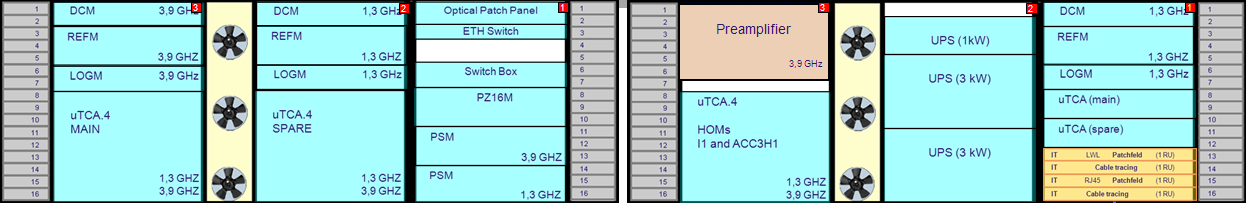 Tap Point configuration
Conventional method – length between Tap Points tuning
Cable length adjusting (thin interconnection cables inside the box)
Phase shifter / phase trimmer in the main line
New method – attenuation value calculation for any cable length (plans)
Summary
Power issue:
Thicker cables
Couplers with bigger coupling factor
Space issue:
Biggest problem in injector racks
In tunnel racks space can be extend in place of LOGMs
Thank you for your attention 